Background
The Code of Practice for Part 2 of the SS&WB Act and the guidance for Part 9 have been redrafted to provide clearer and stronger requirements for implementing the Section 16 duty
The duty requires LAs to promote social enterprises, cooperatives, user-led services and other third sector organisations for the provision of care and support and preventative services.
The previous requirement for RPBs to create “Social Value Forums” is to become a requirement for “Section 16 Forums”.
The core aims of Section 16 Forums
Transforming care to achieve greater well-being and sustainability

Rebalancing the care market to achieve greater diversity of sectors
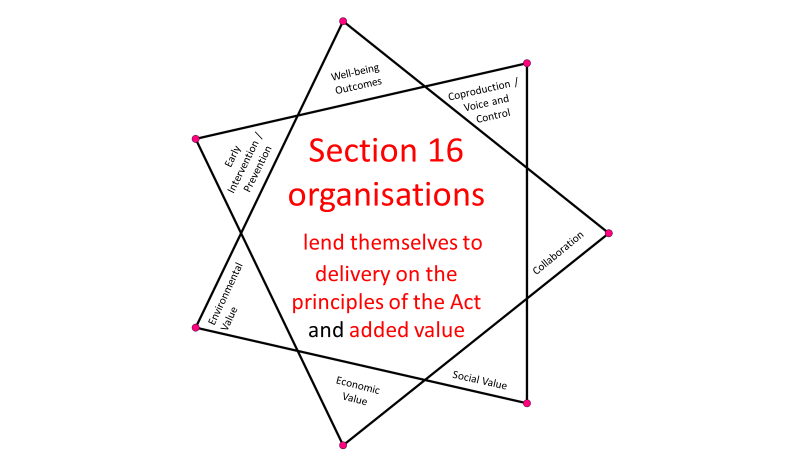 The transformation aim of Section 16 Forums
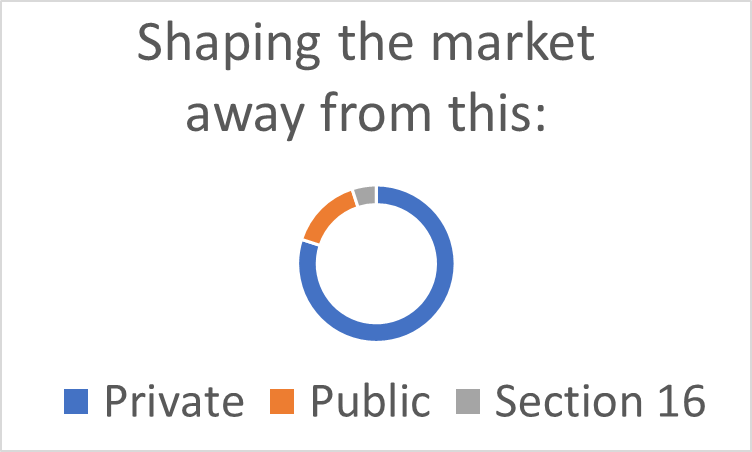 The  rebalancing  aim of Section 16 Forums
Reasons to collaborate with s16 agencies
Reasons to collaborate with s16 agencies